WORKSHOP
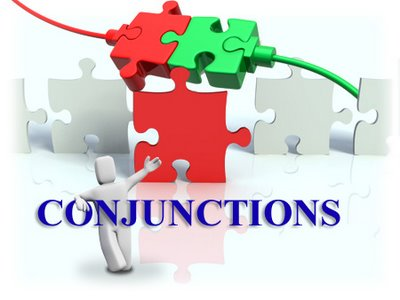 BY: Kristina Yegoryan
A conjunction is a part of speech.It is  joiner, a word that connects (conjoins) parts of a sentence.
THE TYPES OF CONJUNCTIONS
COORDINATING

SUBORDINATING

CORELLATING

ADVERBIAL
THE TYPES OF CONJUNCTIONS
COORDINATING
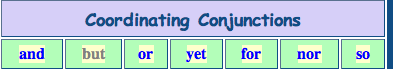